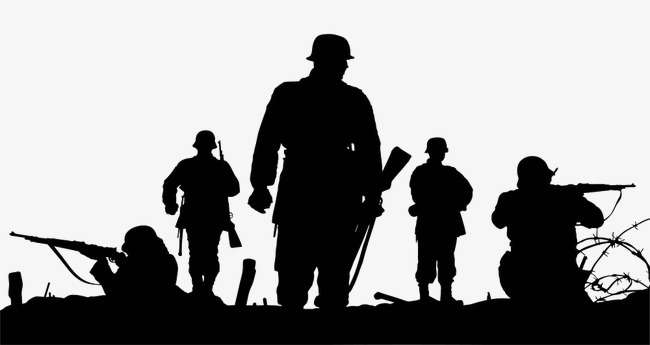 There’s A Thin Line Between Lust and Hate
Spiritual Warfare Series
What is Lust?
Lust is a strong desire or spirit that capitalizes off of man’s depravity.
Lust is insatiable. It deceives man into thinking he can be satisfied like a dog chasing his tail. “chasing the dragon”
Lust disguises itself as a love substitute, but is insufficient. Thirsty (Matt. 5:6)
Lust is “The spirit of Wastefulness” It doesn’t practice temperance or good stewardship. It eats up time, resources, and energy. (Joel 2:25)
Lust is fueled by feelings and the 5 senses. 
It seeks to replace the fruits of the Spirit with ungodly pleasure. (Gal. 5:22-23)
The fruits of the Spirit are permanent because the Holy Spirit is eternal. The pleasures of the flesh are temporal. 
Lust is triggered by the senses but performed in the heart (Matt. 5:27-28)
Which Man Will You Choose?
Daniel
Joseph
Attractive
Successful
Man of God
Sent for Bathsheba
Not validated by his father
Hardships after success
Attractive
Successful
Man of God
Ran from Potiphar’s wife
His father’s favored child
Hardships before success
It’s A Thin Line… (2 Samuel 13:1-19)
And it came to pass after this, that Absalom the son of David had a fair sister, whose name was Tamar; and Amnon the son of David loved her. 2 And Amnon was so vexed, that he fell sick for his sister Tamar; for she was a virgin; and Amnon thought it hard for him to do anything to her. 3 But Amnon had a friend, whose name was Jonadab, the son of Shimeah David's brother: and Jonadab was a very subtil man. 4 And he said unto him, Why art thou, being the king's son, lean from day to day? wilt thou not tell me? And Amnon said unto him, I love Tamar, my brother Absalom's sister. 5 And Jonadab said unto him, Lay thee down on thy bed, and make thyself sick: and when thy father cometh to see thee, say unto him, I pray thee, let my sister Tamar come, and give me meat, and dress the meat in my sight, that I may see it, and eat it at her hand. 6 So Amnon lay down, and made himself sick: and when the king was come to see him, Amnon said unto the king, I pray thee, let Tamar my sister come, and make me a couple of cakes in my sight, that I may eat at her hand. 7 Then David sent home to Tamar, saying, Go now to thy brother Amnon's house, and dress him meat. 8 So Tamar went to her brother Amnon's house; and he was laid down. And she took flour, and kneaded it, and made cakes in his sight, and did bake the cakes. 9 And she took a pan, and poured them out before him; but he refused to eat. And Amnon said, Have out all men from me. And they went out every man from him.
…Between “Love” and Hate (2 Samuel 13:1-19)
10 And Amnon said unto Tamar, Bring the meat into the chamber, that I may eat of thine hand. And Tamar took the cakes which she had made, and brought them into the chamber to Amnon her brother. 11 And when she had brought them unto him to eat, he took hold of her, and said unto her, Come lie with me, my sister. 12 And she answered him, Nay, my brother, do not force me; for no such thing ought to be done in Israel: do not thou this folly. 13 And I, whither shall I cause my shame to go? and as for thee, thou shalt be as one of the fools in Israel. Now therefore, I pray thee, speak unto the king; for he will not withhold me from thee. 14 Howbeit he would not hearken unto her voice: but, being stronger than she, forced her, and lay with her. 15 Then Amnon hated her exceedingly; so that the hatred wherewith he hated her was greater than the love wherewith he had loved her. And Amnon said unto her, Arise, be gone. 16 And she said unto him, There is no cause: this evil in sending me away is greater than the other that thou didst unto me. But he would not hearken unto her. 17 Then he called his servant that ministered unto him, and said, Put now this woman out from me, and bolt the door after her. 18 And she had a garment of divers colours upon her: for with such robes were the king's daughters that were virgins apparelled. Then his servant brought her out, and bolted the door after her. 19 And Tamar put ashes on her head, and rent her garment of divers colours that was on her, and laid her hand on her head, and went on crying.
Discussion Question
What steps do you take to avoid lust and live upright before the LORD?
How to Overcome?
Cut it off (Matt. 5:29-30)
Walk by the Spirit. Be proactive and not reactive.
The flesh is sensory and recognizes things. We have to already be persuaded about what we encounter before it hits us. 
Do not move in haste (Prov. 19:1-3)
Recognize an attraction from a distraction
Believe Jesus is Enough (Matt. 13:44-46)
Examination (Psalm 139)
3 Takeaways
Lust is an insatiable feeling or spirit that capitalizes on man’s depravity. It cannot be satisfied, but presents a false illusion of security. It focuses someone on seeking pleasure rather than the fruits of the spirit, and lust resides in the heart.
Our soul has an appetite and will seek fulfillment. Oftentimes, sexual lust is not only about pleasure, but also about a lust for attention or validation. David is a good example of this. Lust will disguise itself as love in order to be self-serving.
To defeat lust, we must have a spiritual mindset at all times. We have to be prepared for whatever traps and snares are before us. As the LORD to search and destroy and to help us keep our flesh under subjection.